Depletion of multi-MeV electrons and its relation to the minima in phase space density
Drozdov A. Y.1, Aseev, N. A.2, Shprits, Y. Y.2,3,1,M. Usanova4, F. Effenberger2 , D. Turner 5 , A. Saikin1 
University of California, Los Angeles, CA, USA
GFZ German Research Centre For Geosciences, Germany
University of Potsdam, Germany
University of Colorado at Boulder, CO, USA
The Aerospace Corporation, CA, USA
Acknowledgments
RBSP ECT Team, OMNIWeb, NASA #80NSSC18K0663, #80NSSC18K1034, Hoffman 2
Outline
Goal of the study
Signatures of EMIC wave scattering
Narrow pitch angle distribution
Minima in PSD profiles

Deletions during storms
Pitch angle dependence of depletion events during storms

Search of electron flux depletion
EMIC waves and minima in PSD profiles
Search of the PSD minima

Conclusions
Introduction
Storms
Not only storms and PSD min
Goal
The main scientific goal in this study is: the investigation of the role of the Electro Magnetic Ion Cyclotron (EMIC) waves and the magnetopause in the depletion of ultra-relativistic electrons.

To achieve this goal, we use the data from multiple satellites (Van Allen Probes, GOES, THEMIS). We identify the depletion events during storm times and analyze the pitch angle distribution. Additionally, we identify the depletion events search for and presence of minimum in PSD profiles regardless of the geomagnetic activity. In the future, we will use the modeling to validate our findings.
Narrow pitch angle distribution caused by EMIC waves
EMIC wave scattering is fast at low pitch angles and significantly slower at high pitch angles, causing a narrowing in electron pitch angle distribution, more pronounced at high energies. 
This signature of EMIC waves was previously observed 
The narrowing of the pitch angle distribution successfully reproduced by the Versatile Electron Radiation Belt (VERB) code during the January 17, 2013 storm.
[Shprits et al., 2016]
Minima in PSD profiles due to the fast local losses
EMIC waves provide fast localized loss forming the minima in PSD profiles.
Observations µ =3500 MeV/G
Observations µ =700 MeV/G
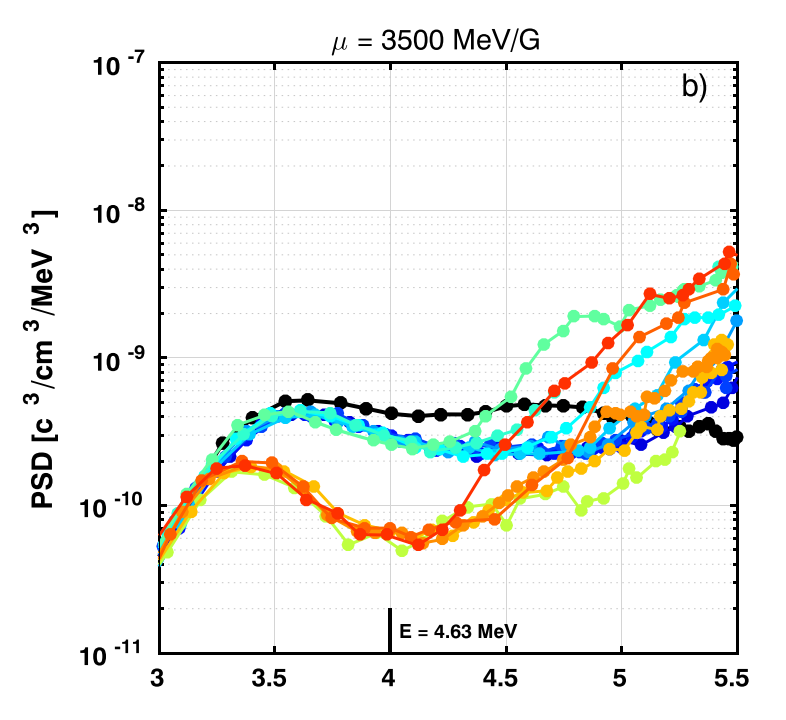 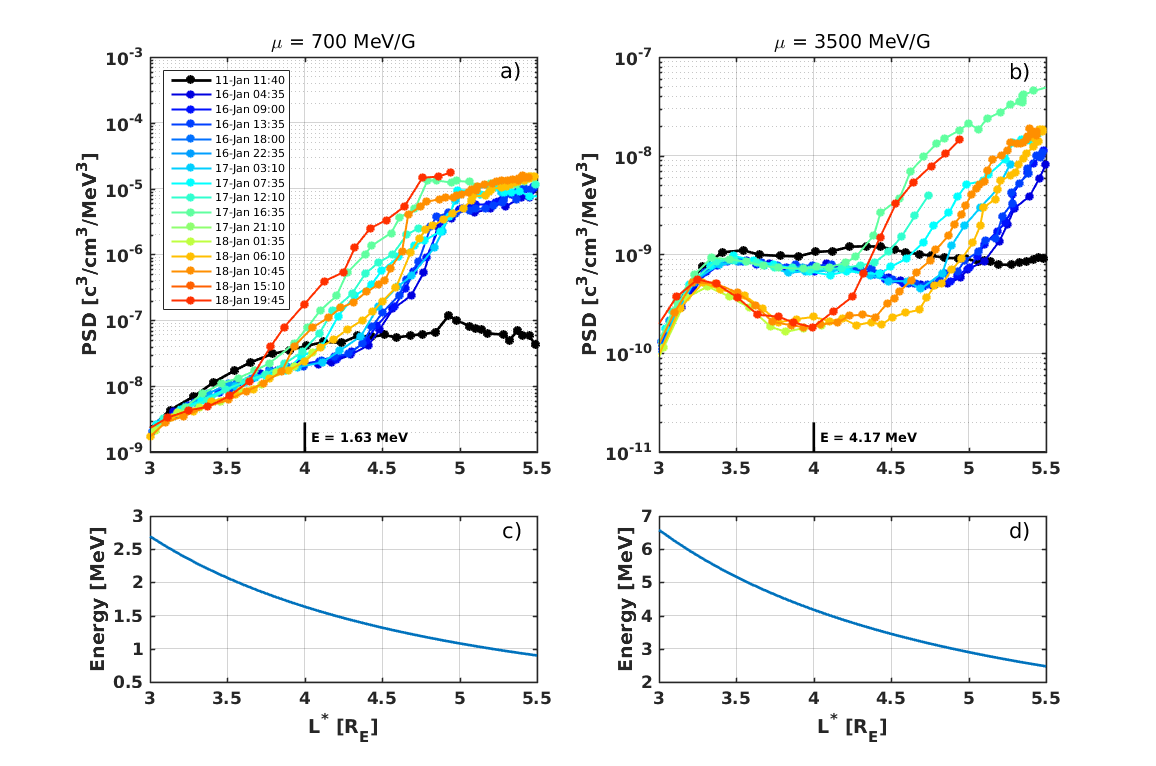 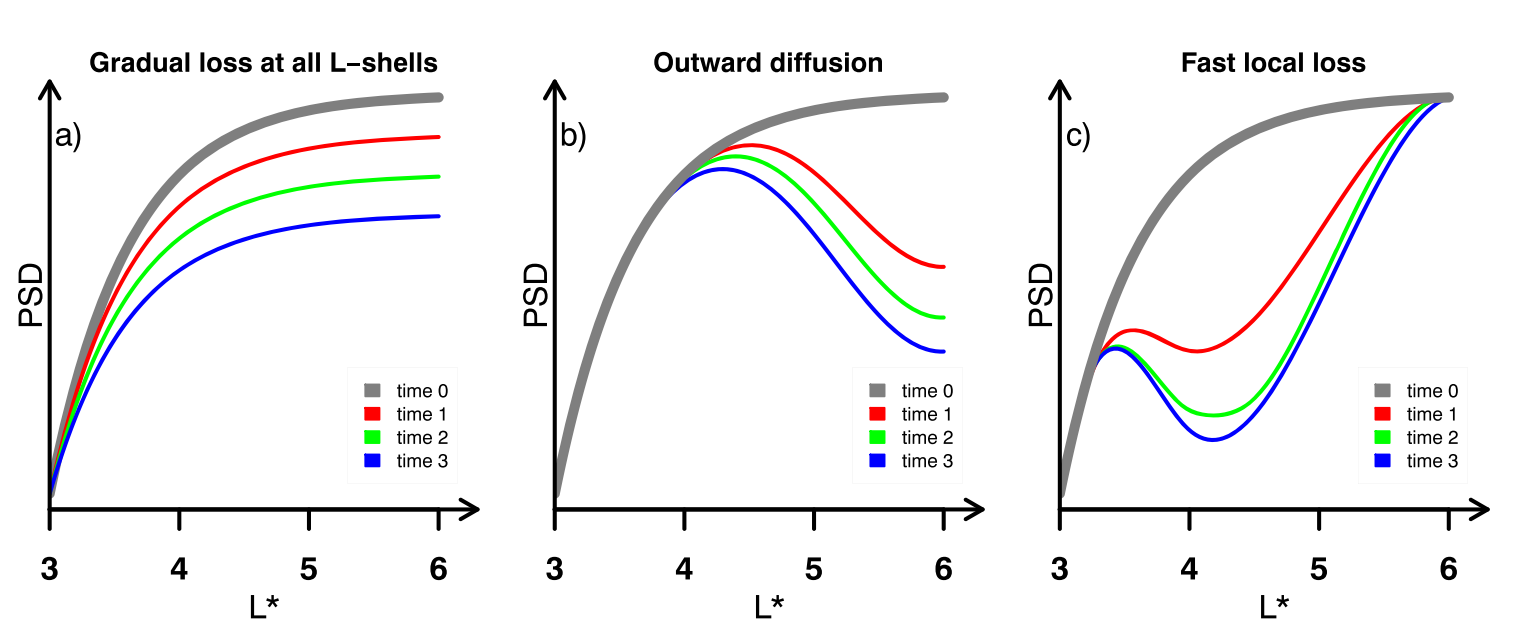 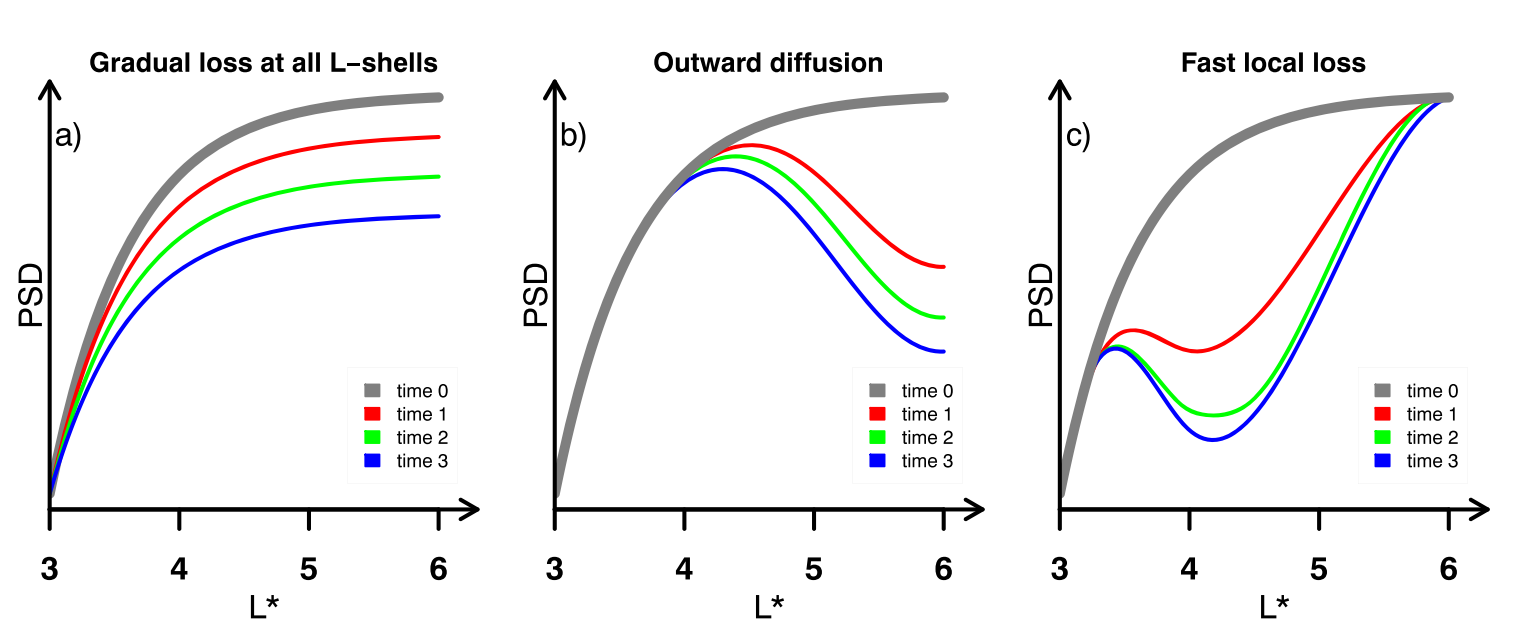 L*
L*
Local Losses
[Shprits et al., 2017]
Electron depletions during storms
Turner et al. [2015; 2019] showed that around 36% of the storms result a depletion of the high-energy electrons at high L-shells (∼2 MeV and above. Turner et al.  used omnidirectional electron flux for the analysis.
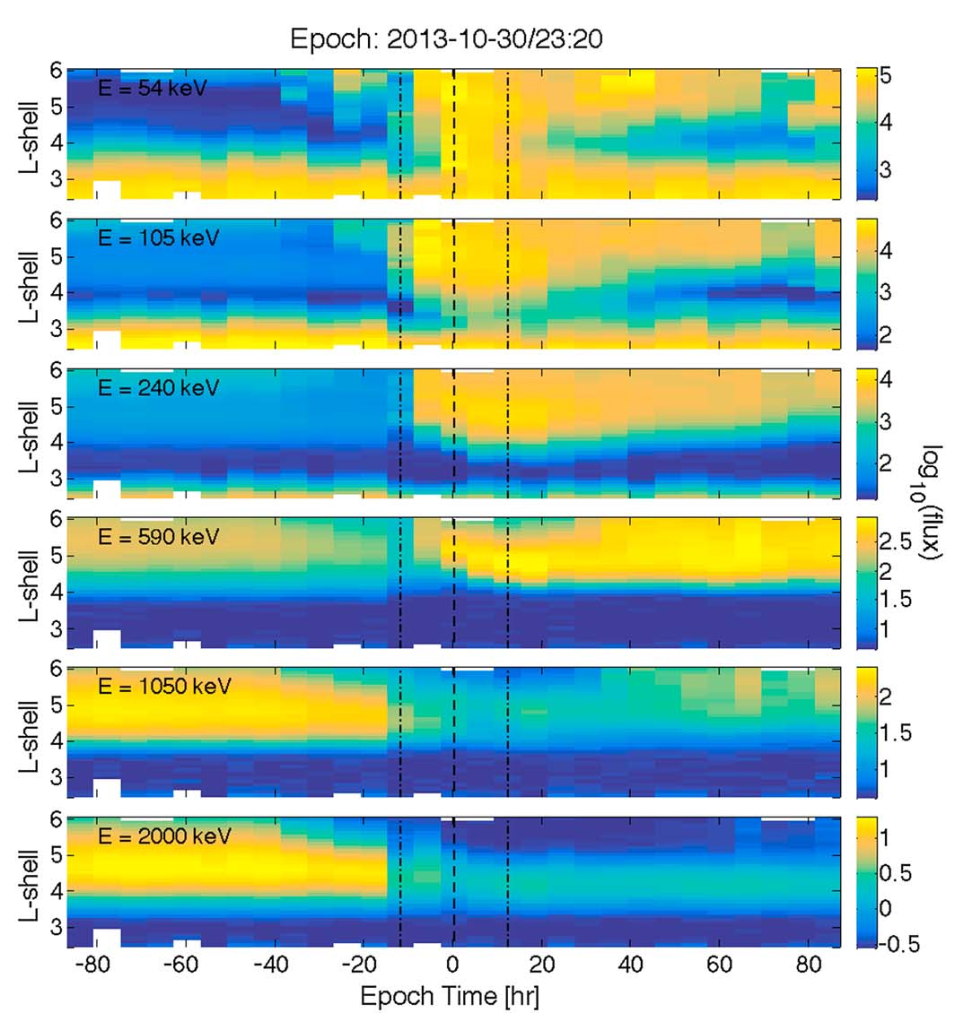 Pitch angle dependence of depletion events during storms
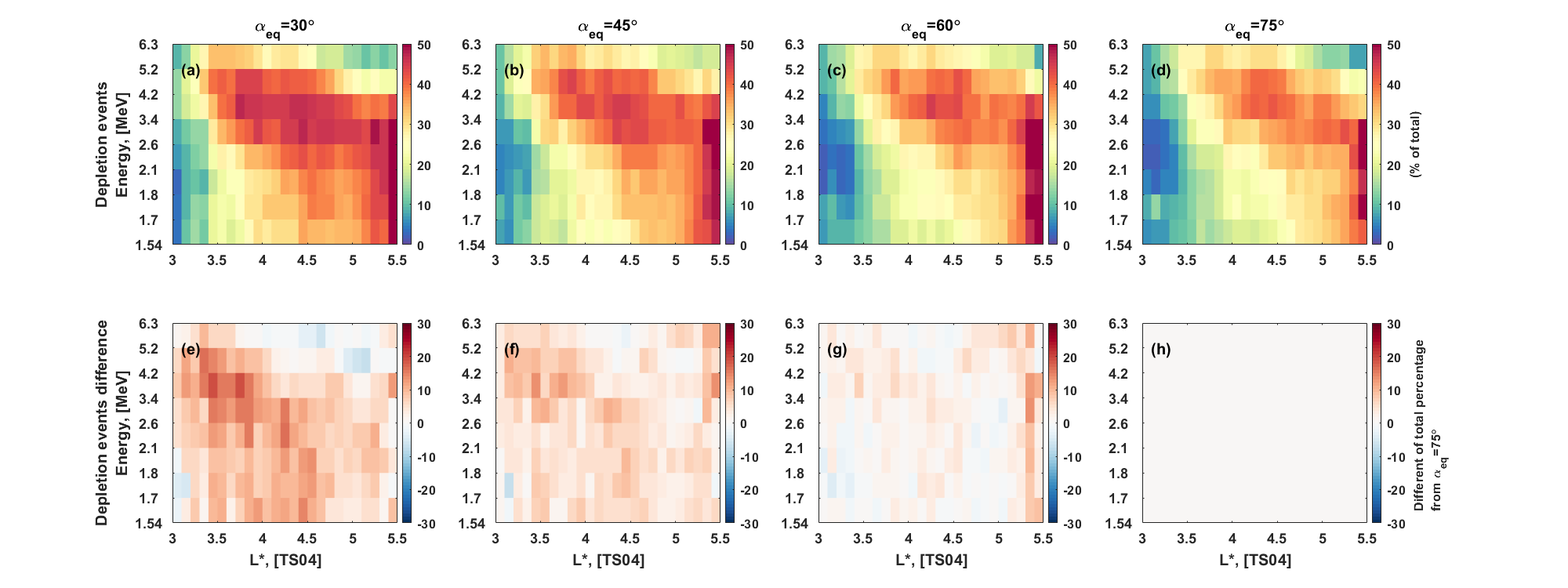 The difference is generally larger at low L∗ and low pitch angles indicating the potential electron scattering by the EMIC waves.
Normalized median PADs 36 hours before and 36 hours after the storm time
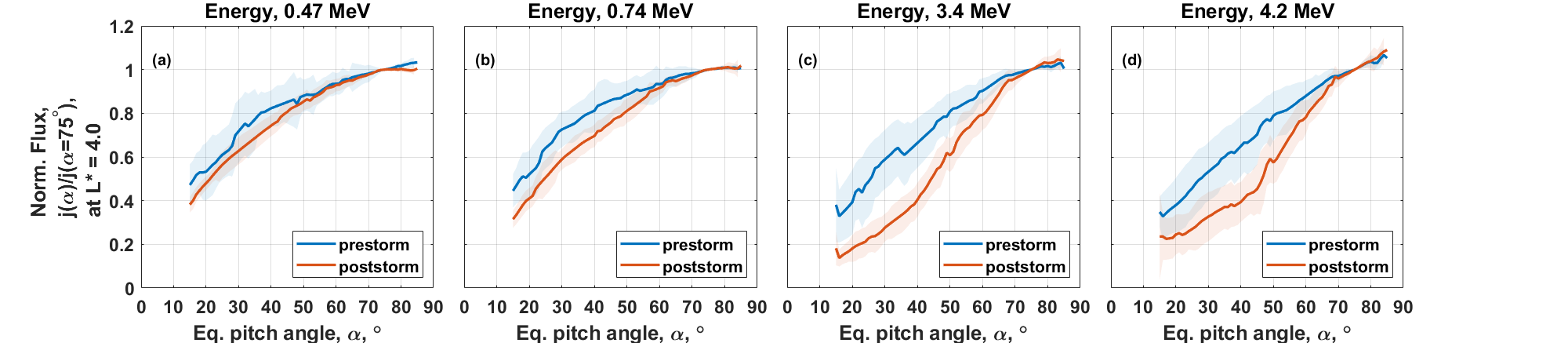 The normalized PADs indicate that EMIC wave scattering plays a potentially important role in the formation of a narrow PAD of high-energy electrons, which is supported by the simultaneous lack of significant narrowing at lower energies, excluding an adiabatic variation effect acting at all energies
Multi-MeV electron flux depletion events from January 1, 2013 until January 1, 2014
The histograms show that flux depletion events are identified more often at high L∗, low energy and high pitch angle. This is an indication of the magnetopause shadowing. The peak at low pitch angle is potentially due to the EMIC waves.
Statistical analysis of the deletion events
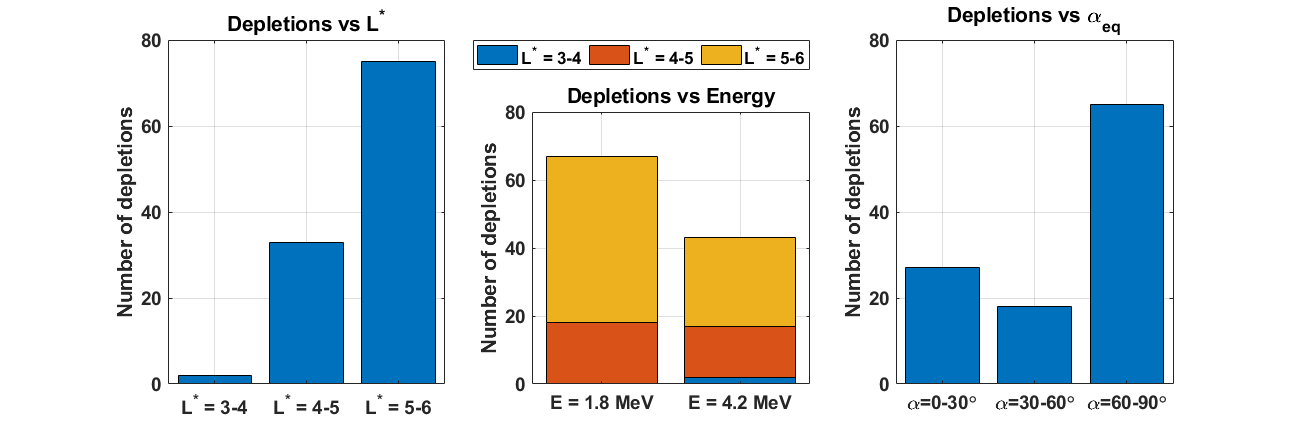 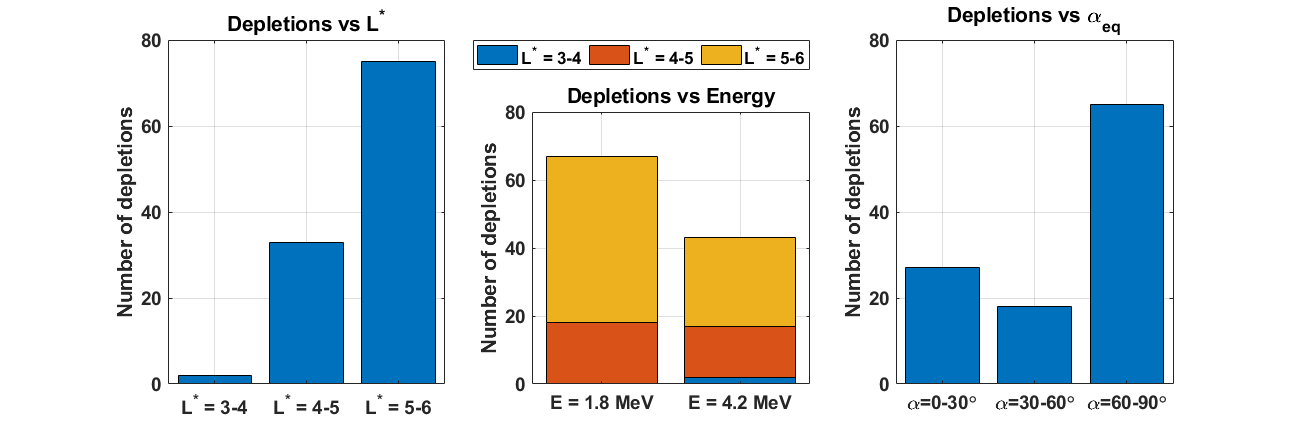 We identified a flux depletion by following criteria
Local minimum in PSD and narrow pitch angle distributions  associated with EMIC waves
Aseev et al., 2017
Search of the PSD minima
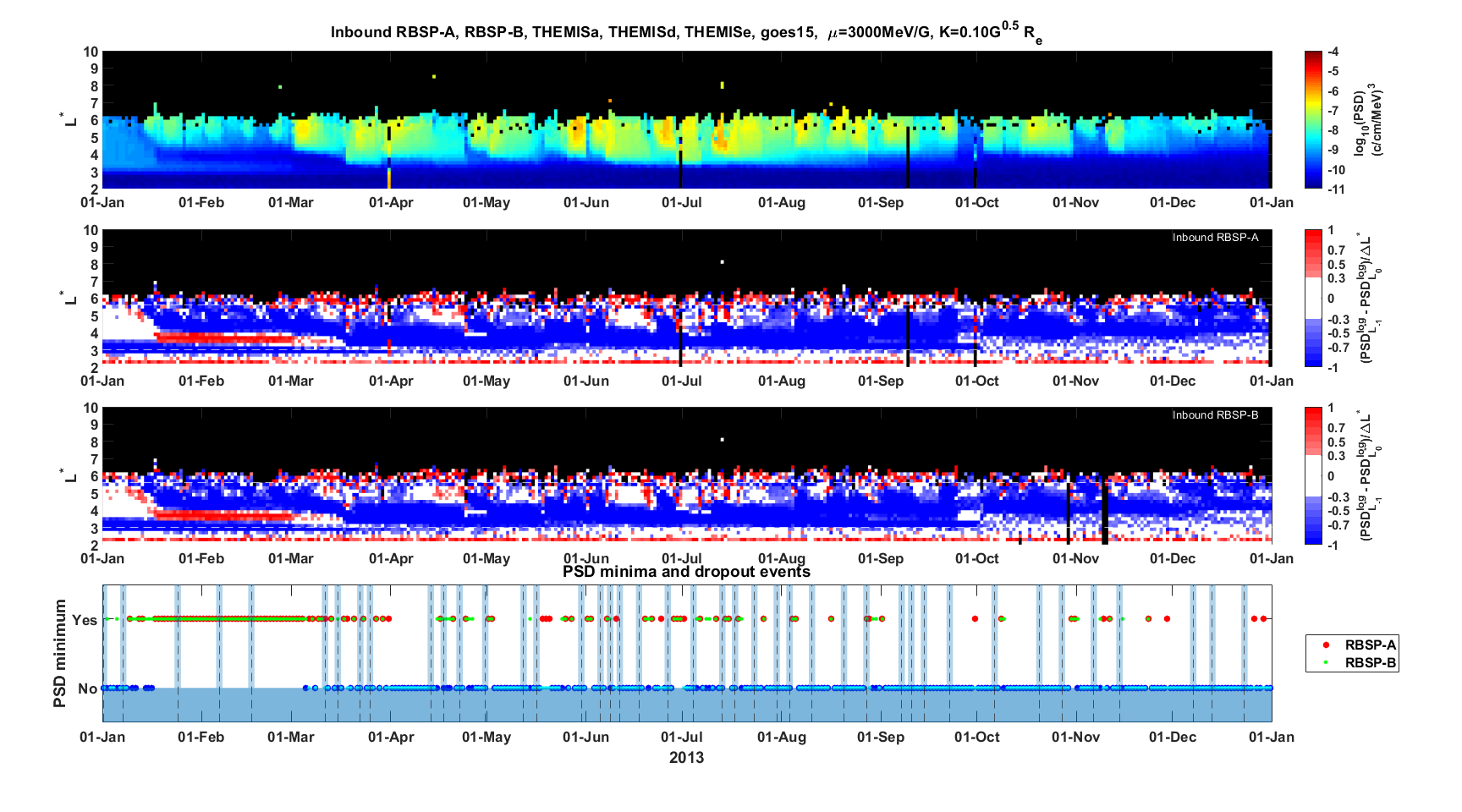 Search of the PSD minima
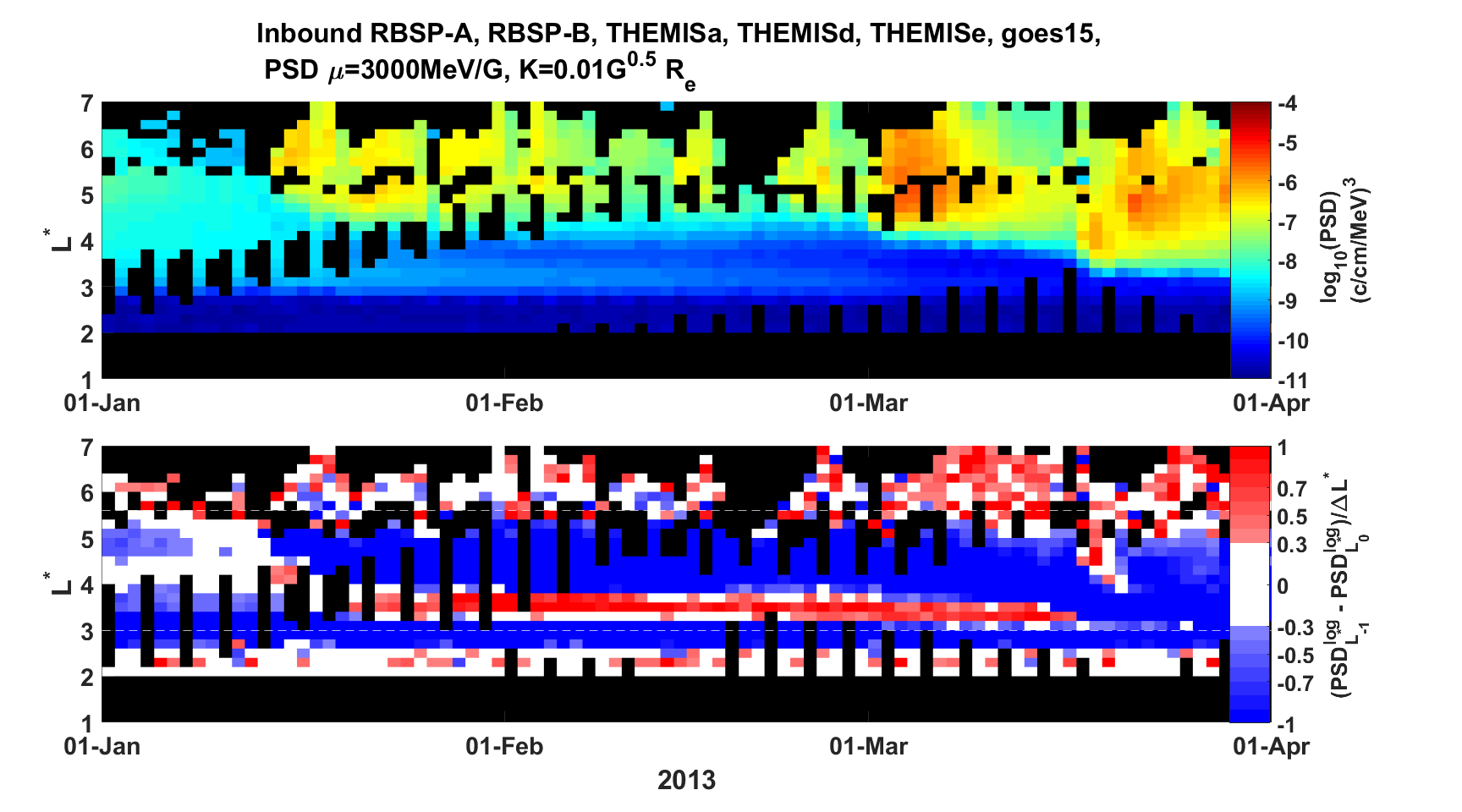 The histograms on the right show that PSD minima is commonly observed during a depletion of the electron flux.
The histogram of identified depletion events in conjunction with identified PSD minima at different K
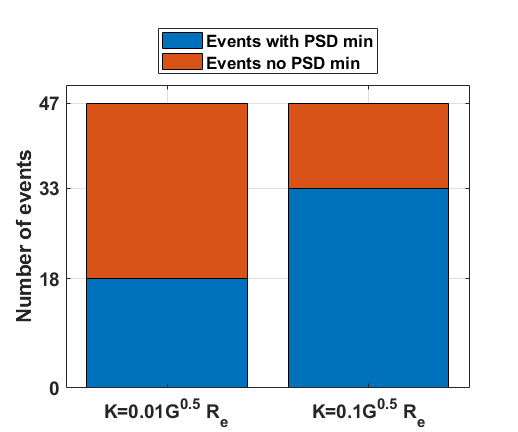 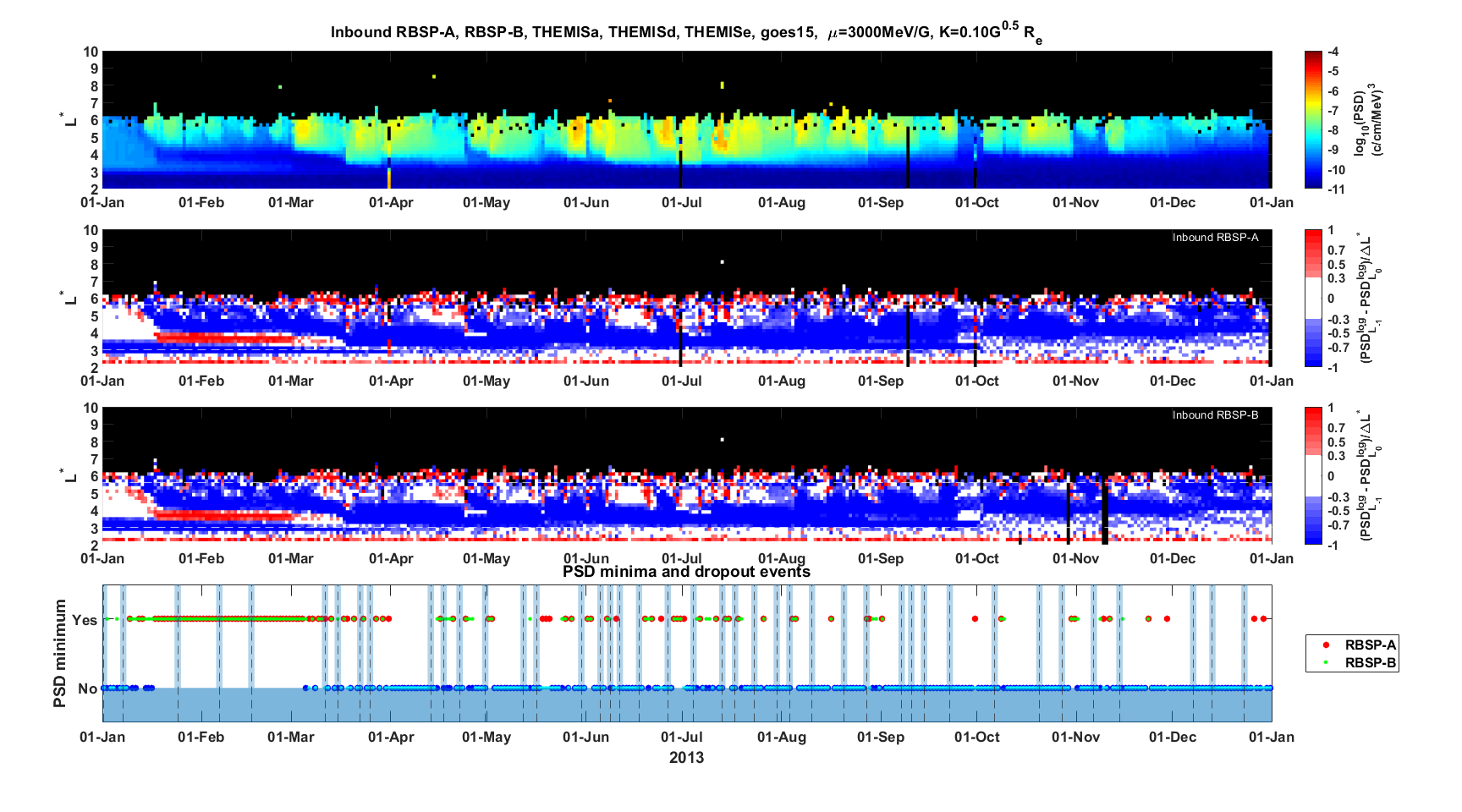 Conclusions
Almost half of the storms result in a depletion of multi-MeV electrons, and majority of depletions are produced by EMIC waves
Probability of observed storm depletions of multi-MeV electrons depends on the pitch angle
Up to 15% more storms result in multi-MeV electron depletion at low pitch angle which may be a result of the EMIC waves activity. 
The analysis of the depletion events (regardless of the storms) during 2013 showed a that there are significantly more events at high equatorial pitch angles and high L*, which is an indication of the magnetopause shadowing effect. 
Many flux depletion events are detected at low equatorial pitch angles (signature of EMIC wave scattering) . 
The observation of the localized PSD minimum (signature of EMIC wave scattering) during an electron depletion is not uncommon. There are more events associated with the PSD minima at high adiabatic invariant K (low equatorial pitch angle).
EMIC waves work together with other waves
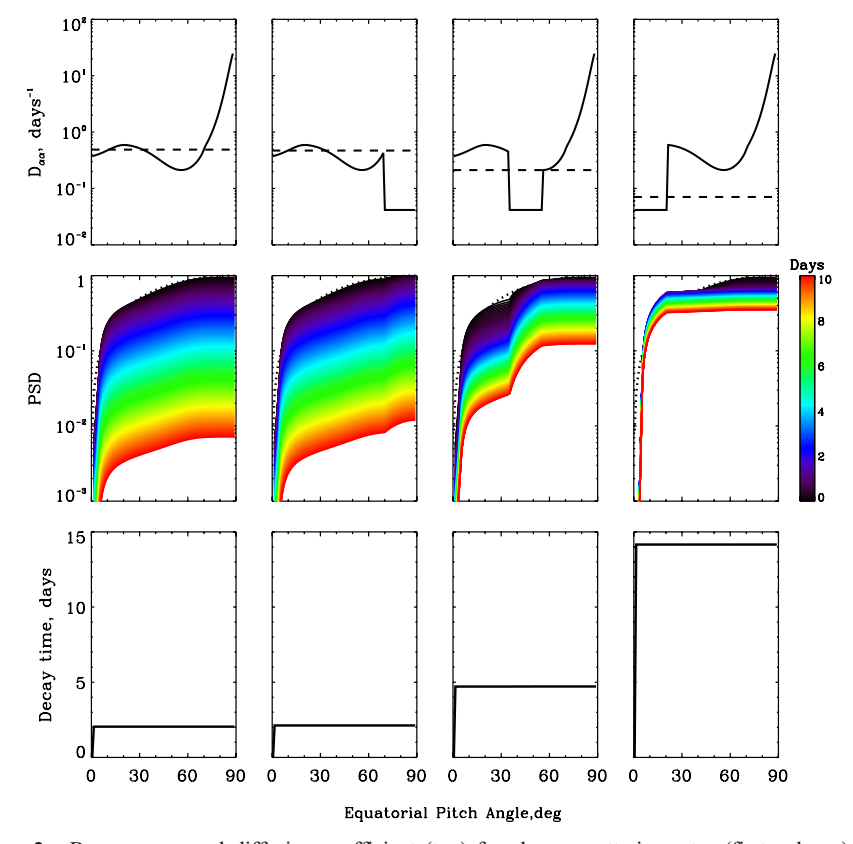 Radial diffusion only
+ EMIC
+ EMIC
+ Chorus
+ EMIC
+ Chorus
+ Hiss
Shprits et al. 2006
Pitch angle dependence of depletion events during storms
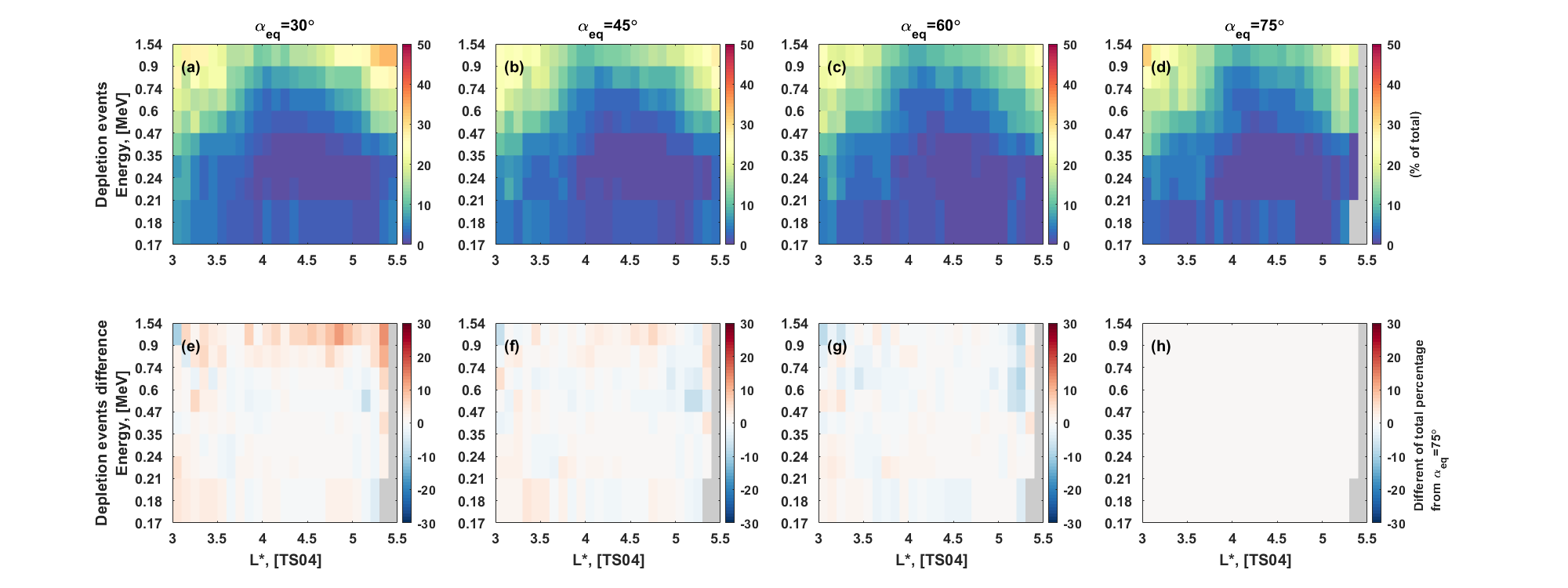 Pitch angle dependence of depletion events during storms (72 hours)
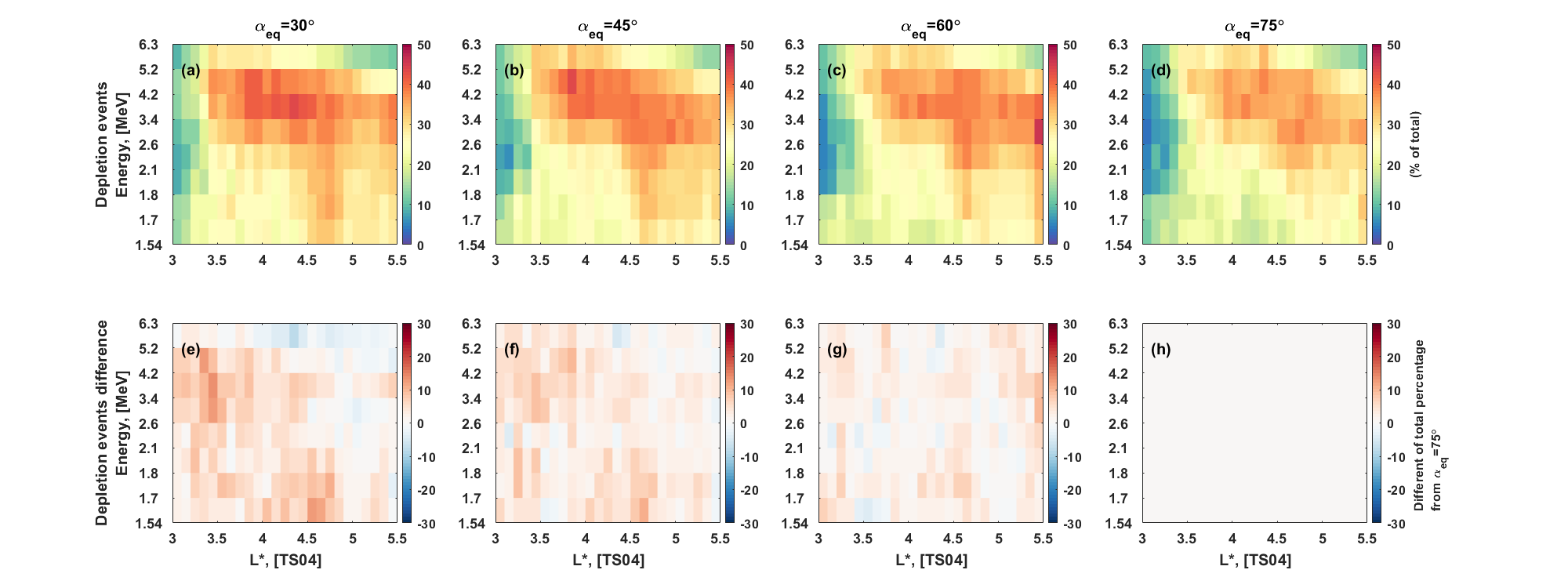 Depletion evens, background corrected
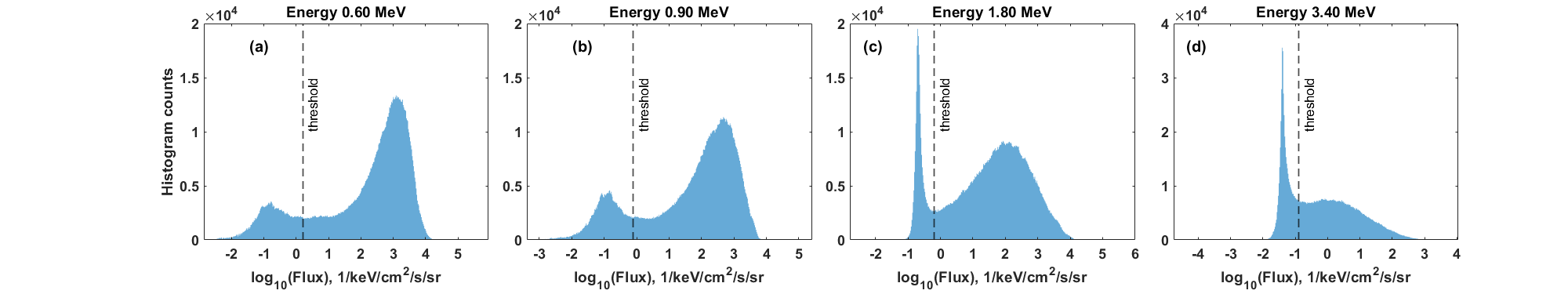 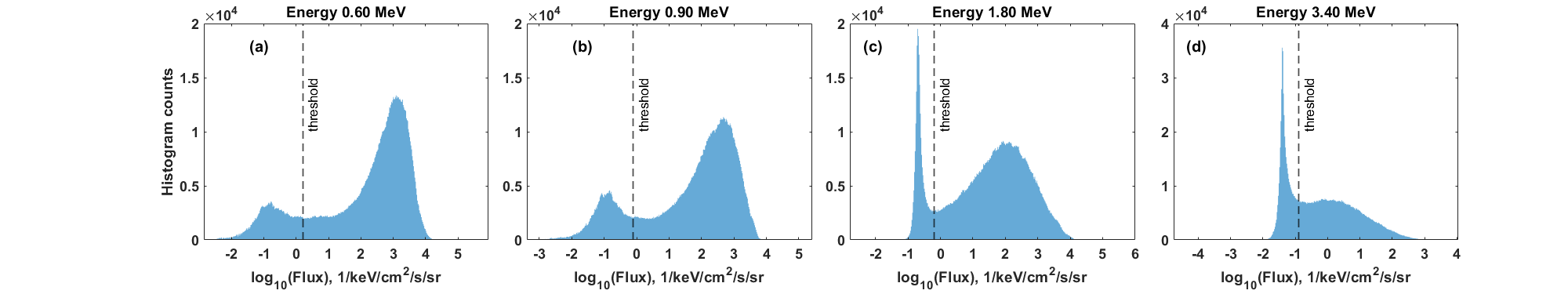 Selection of the range of L* and pitch angle
Multi-MeV electron flux depletion events from January 1, 2013 until January 1, 2014
We identified a flux depletion by following criteria
Effects of EMIC waves (long-term)
Oct. 2012 – Oct. 2013
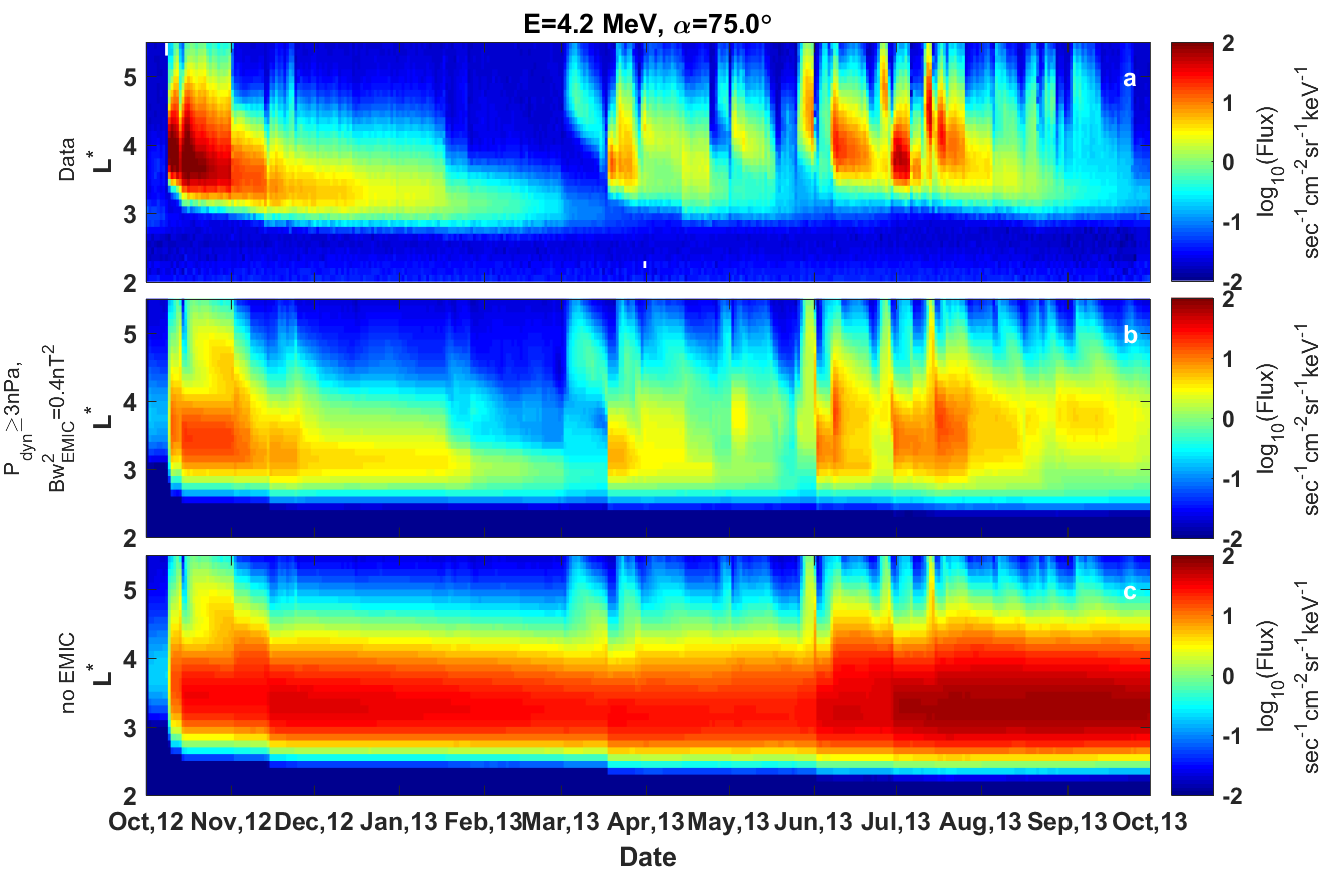 Observations
Model
with EMIC
Model
without EMIC
[Drozdov et al., 2017]
PSD local minimum
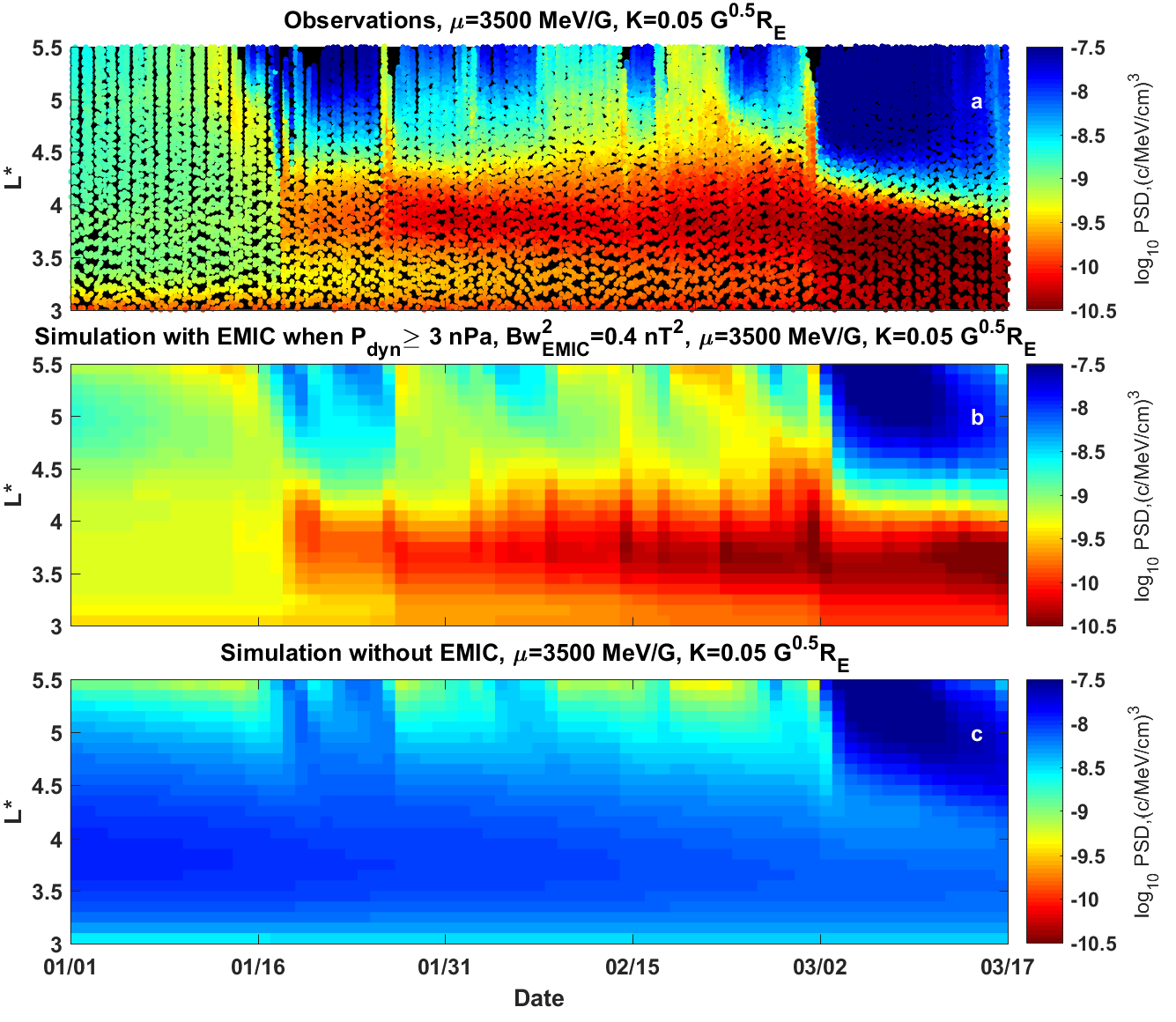 Maximum
Inverted colorbar
Observations
REPT 4.2 MeV
Minimum
We reproduce the local minimum in PSD profiles
Model
without EMICs
Drozdov et al. 2017
Statistical analysis of the deletion events with association of PSD minima
The statistics of identified eventsin conjunction with identified PSD minima, for different K
The histograms of the identified flux depletion events.
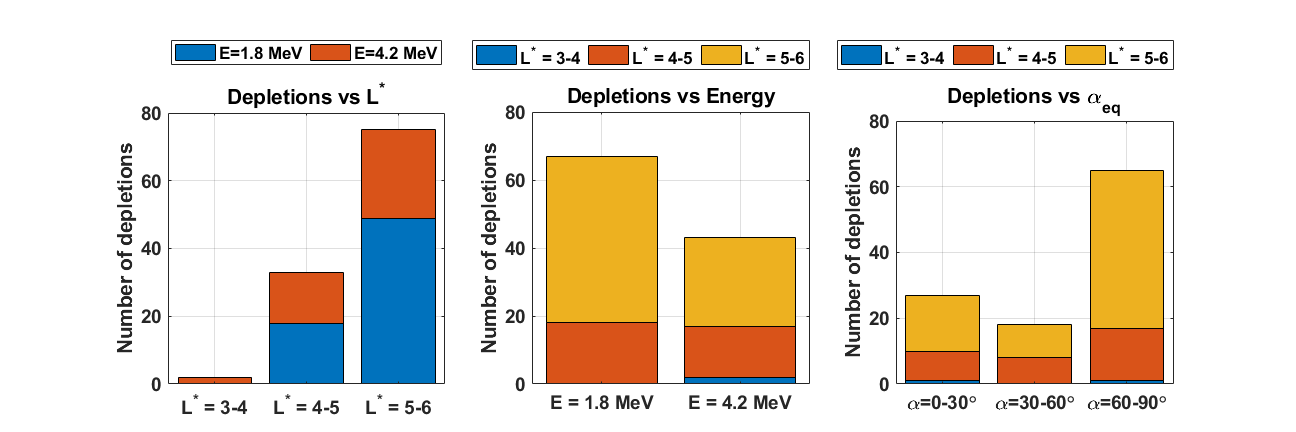 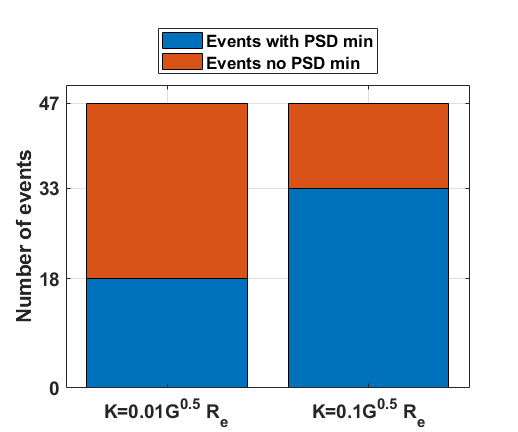 The histograms on the let show that flux depletion events are identified more often at high L∗, low energy and high pitch angle. This is an indication of the magnetopause shadowing. The peak at low pitch angle is potentially due to the EMIC waves. 

The histograms on the right show that PSD minima is commonly observed during a depletion of the electron flux.
Local Diffusion Coefficients
EMIC
Hiss
Chorus
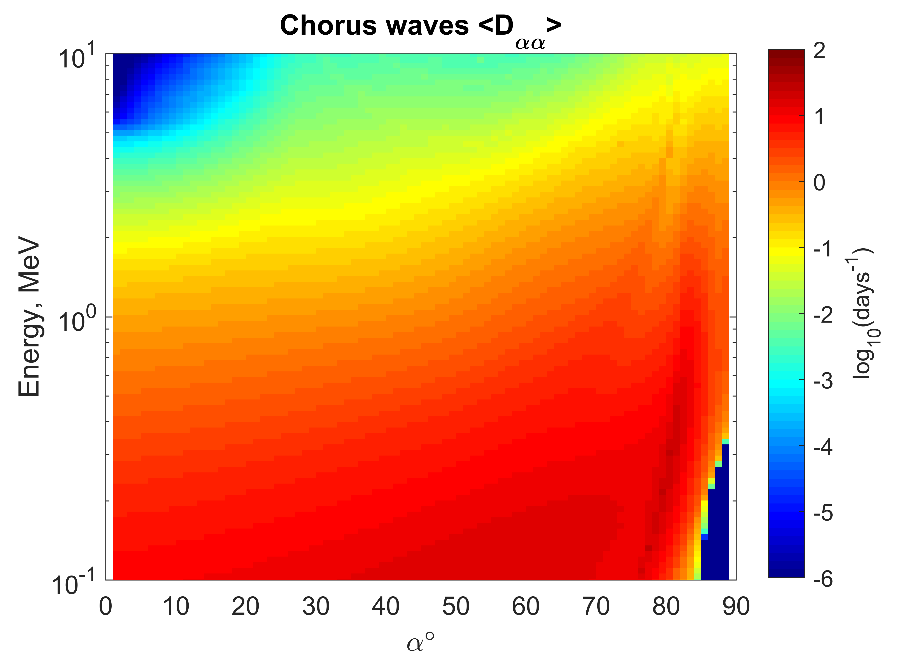 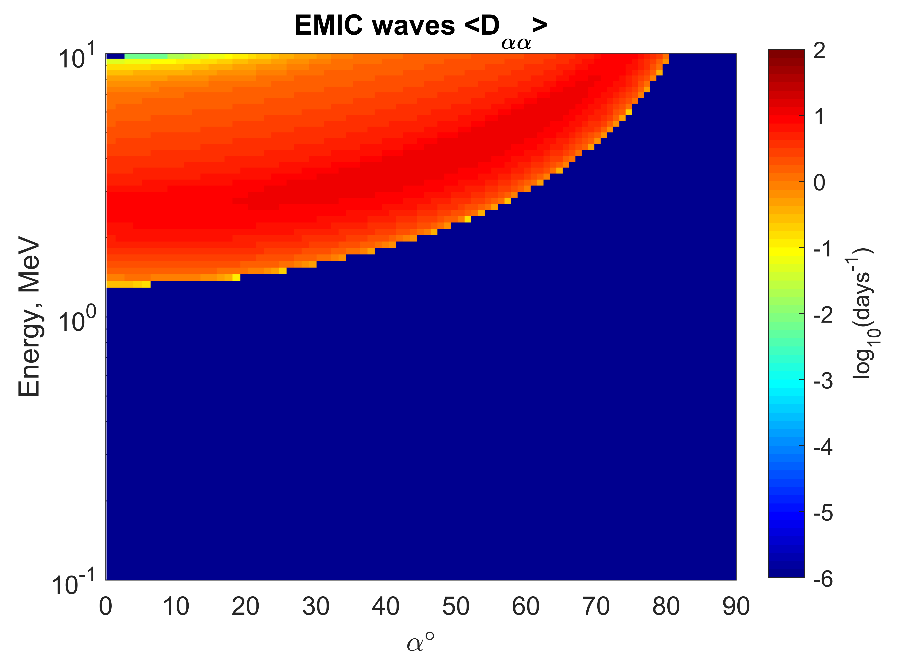 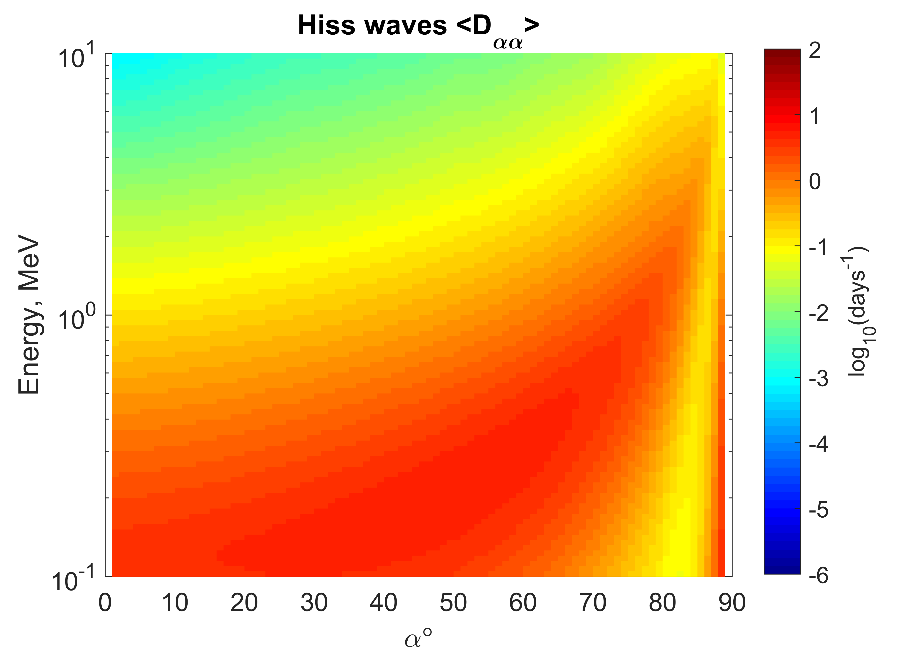 1 MeV
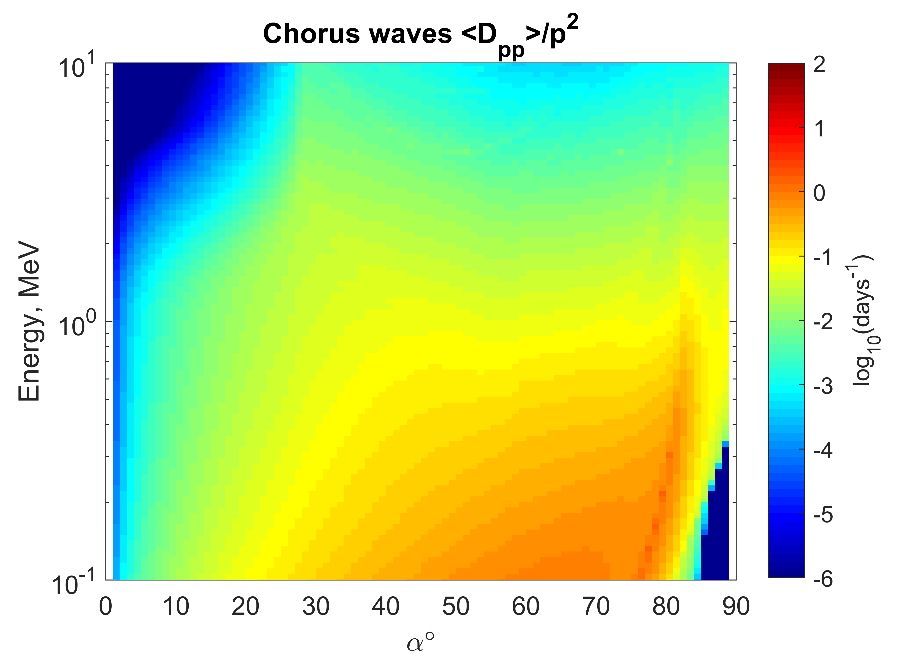 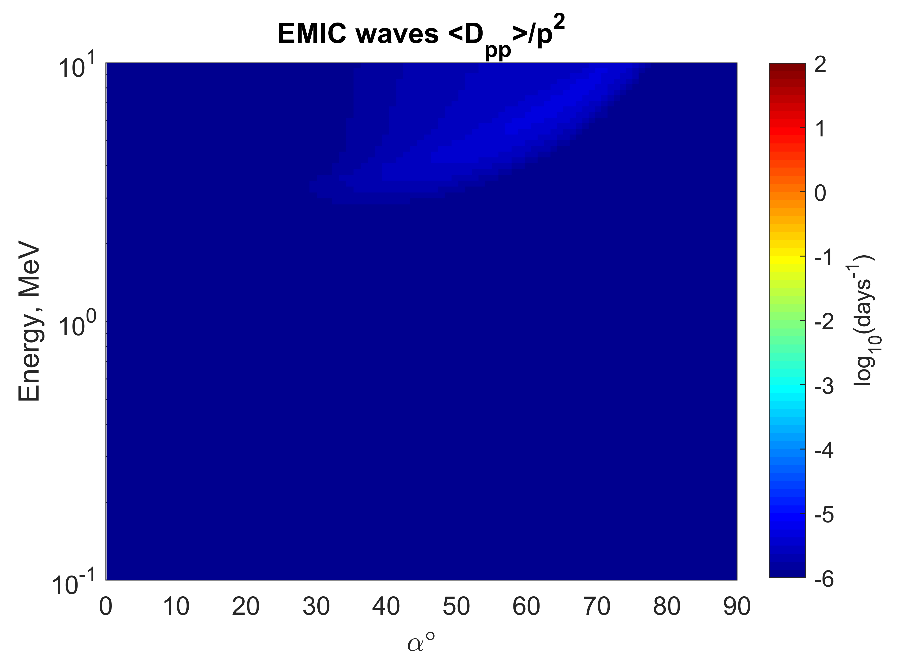 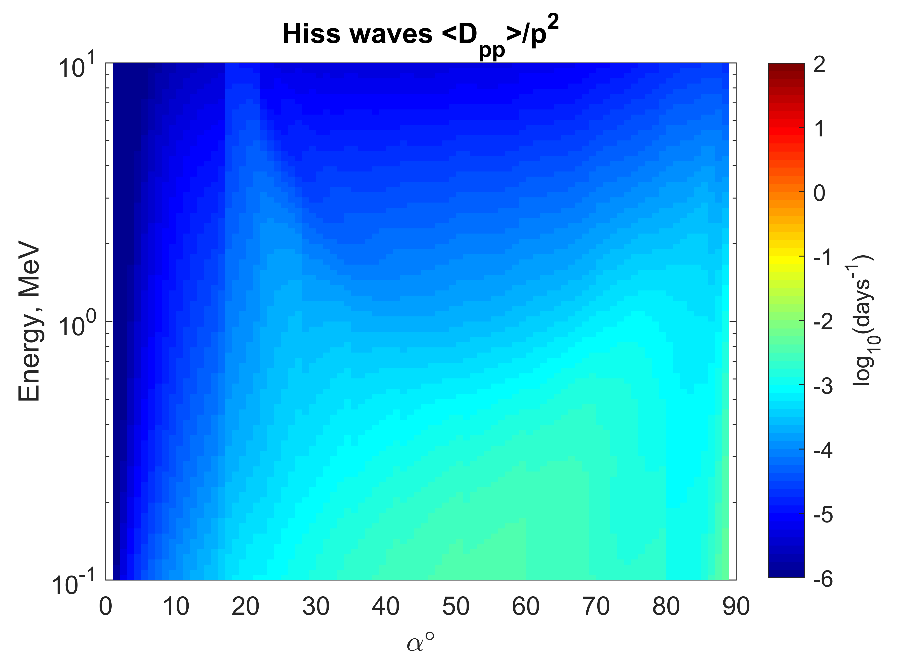 Fokker-Planck equation and the VERB code
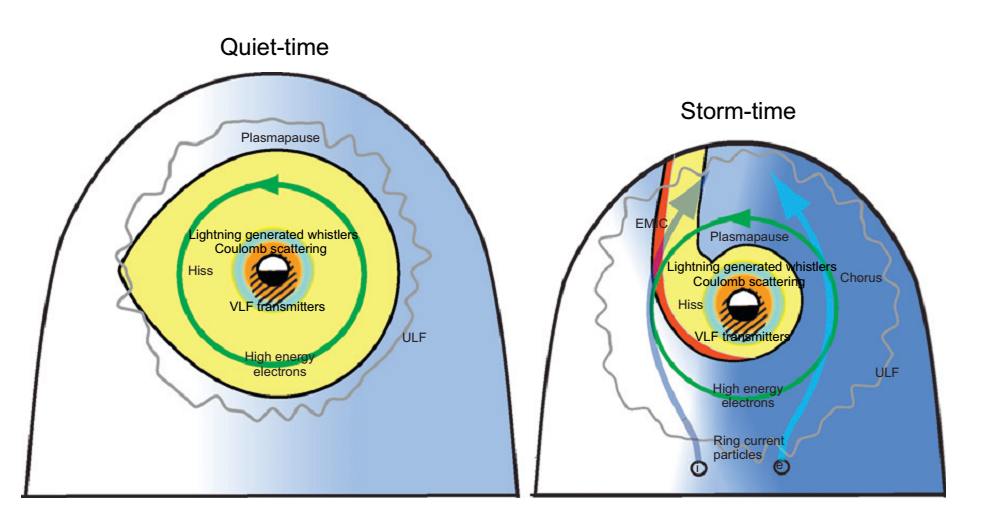 Phase-space density dynamics
VERB code
Radial diffusion
Local diffusion
Pitch-angle
Energy
Mixed-terms
Loss into atmosphere or magnetopause
Waves:
ULF

Hiss
Chorus
VLF transmitters
Lightning whistlers
EMIC
Shprits et al., 2008